Voelt je leven 
   als…
   stuurloos?     
   futloos?         
   kleurloos?     
   uitzichtloos? 

		
Bedenk:
“… van U is 
het Koninkrijk
en de kracht
en de heerlijkheid
tot in eeuwigheid”
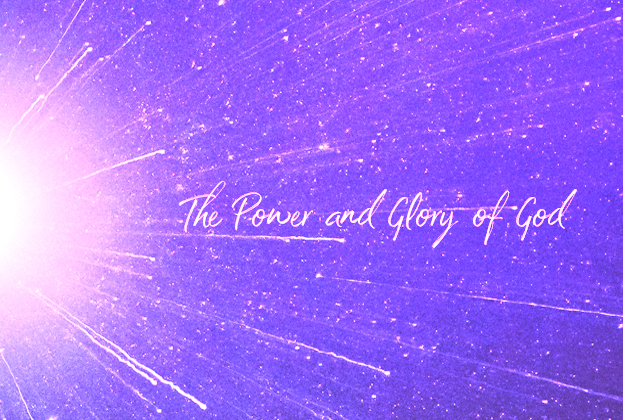 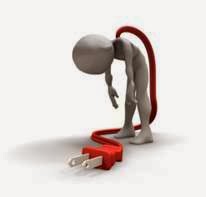 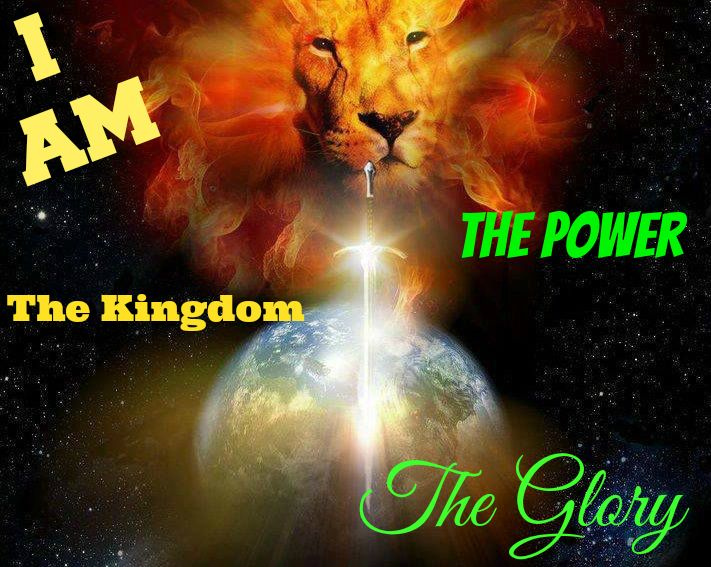 Ik geloof in God de Vader, de Almachtige, 	Schepper van de hemel en de aarde. En in Jezus Christus, 							Zijn eniggeboren Zoon, onze Here; die ontvangen is van de Heilige Geest, 		geboren uit de maagd Maria; die geleden heeft, onder Pontius Pilatus	is gekruisigd, gestorven en begraven, 	neergedaald in het dodenrijk;
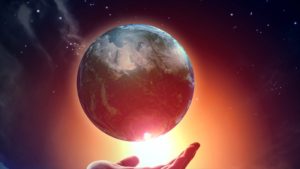 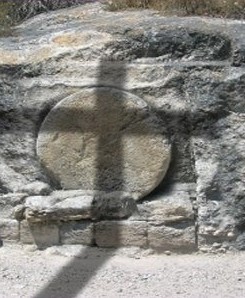 op de derde dag opgestaan uit de doden;	opgevaren naar de hemel, en zit aan de rechterhand van God				de Almachtige Vader; vandaar zal Hij komen 	om te oordelen de levenden en de doden. Ik geloof in de Heilige Geest. Ik geloof een heilige, algemene, christelijke kerk,	 de gemeenschap der heiligen;	vergeving van de zonden; 	opstanding van het lichaam; 	en een eeuwig leven.
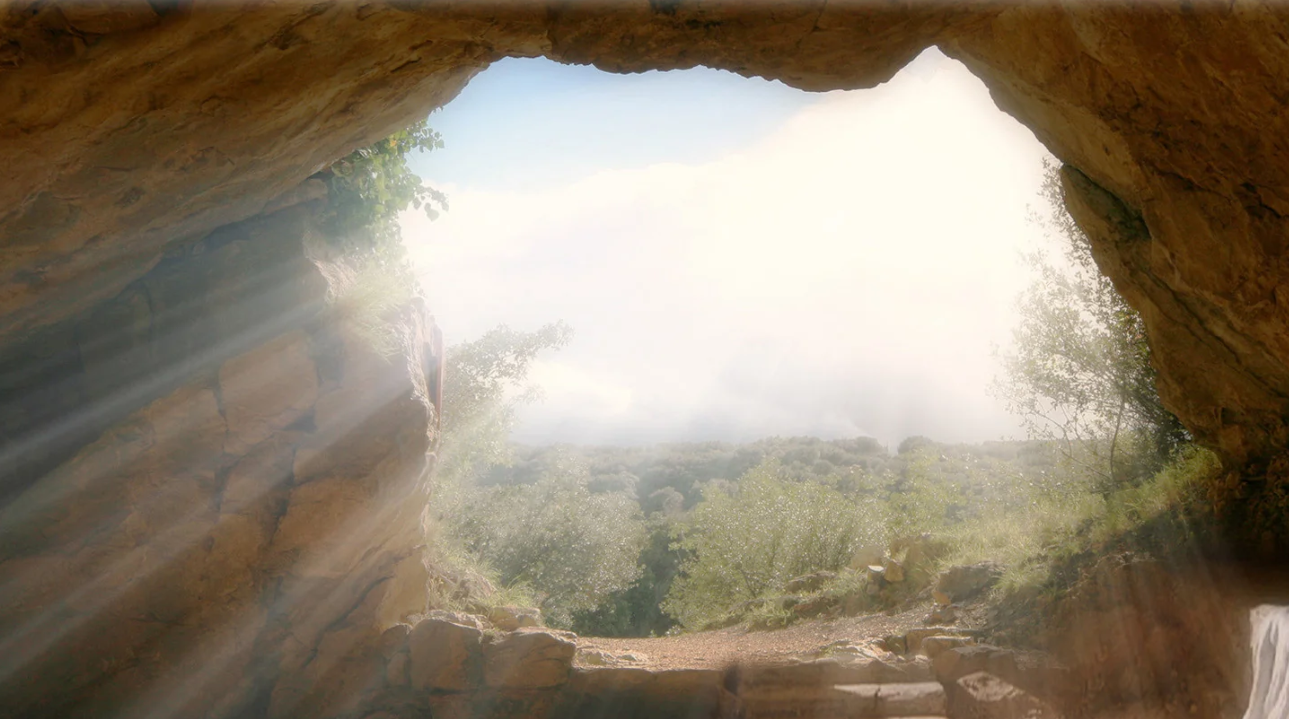 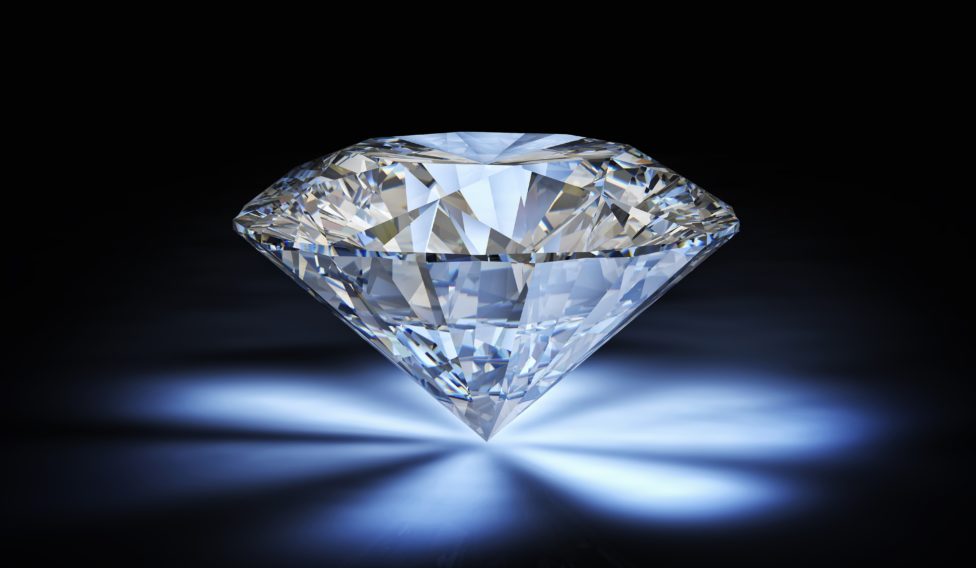